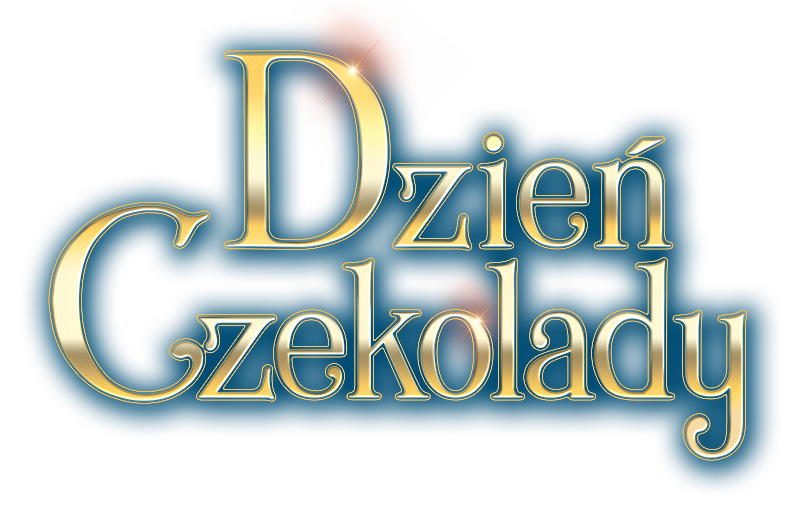 Polska 2018
reżyseria: Jacek Piotr Bławut
Materiały pomocnicze 
dla nauczycieli
Scenariusz lekcji
Prezentacja o czasie, wspomnieniach,                                                                                a także o tym czym jest kreatywność i czy ma jakieś granice. Jak wyobraźnia pozwala nam rozwiązywać trudne sprawy,zrozumieć, jak działa świat i poradzić sobie ze smutkiem i zagubieniem?
Czy sztuka i filmy pomagają nam                                                                                        w trudnych momentach?

Zapraszamy do środka!
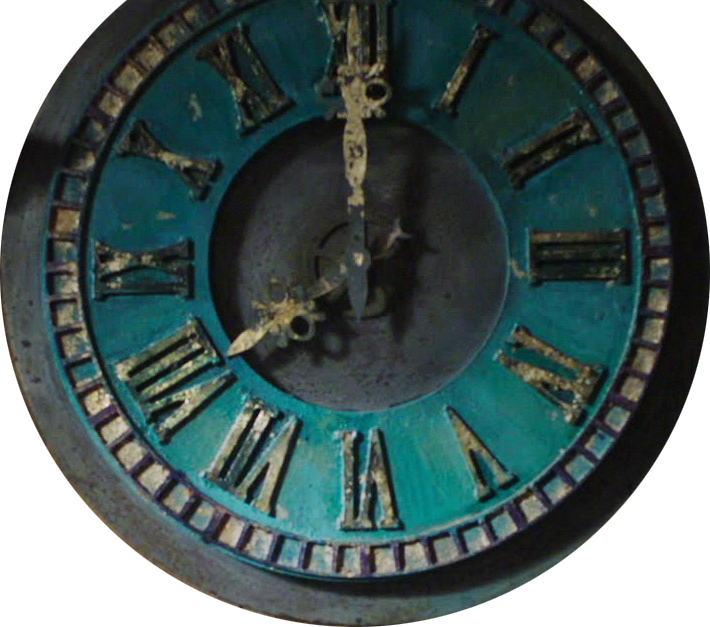 Czas to coś 
co można zmierzyć?
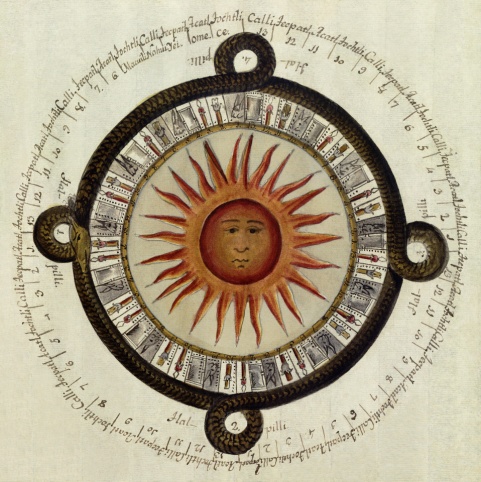 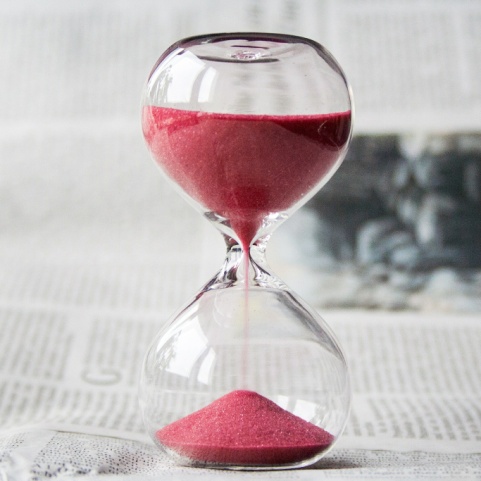 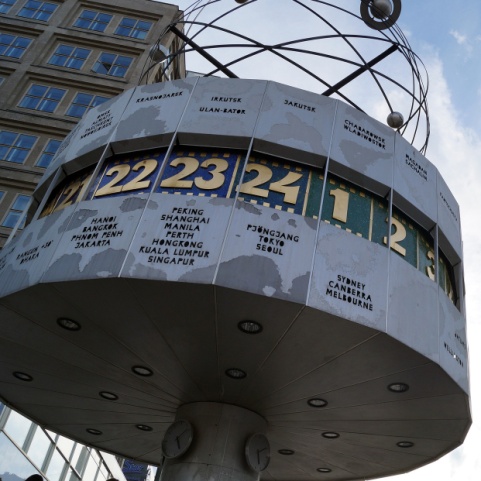 Kalendarz Azteków
(fot. Pixabay)
Zegar Urania w Berlinie
(fot. Pixabay)
Klepsydra
(fot. Pixabay)
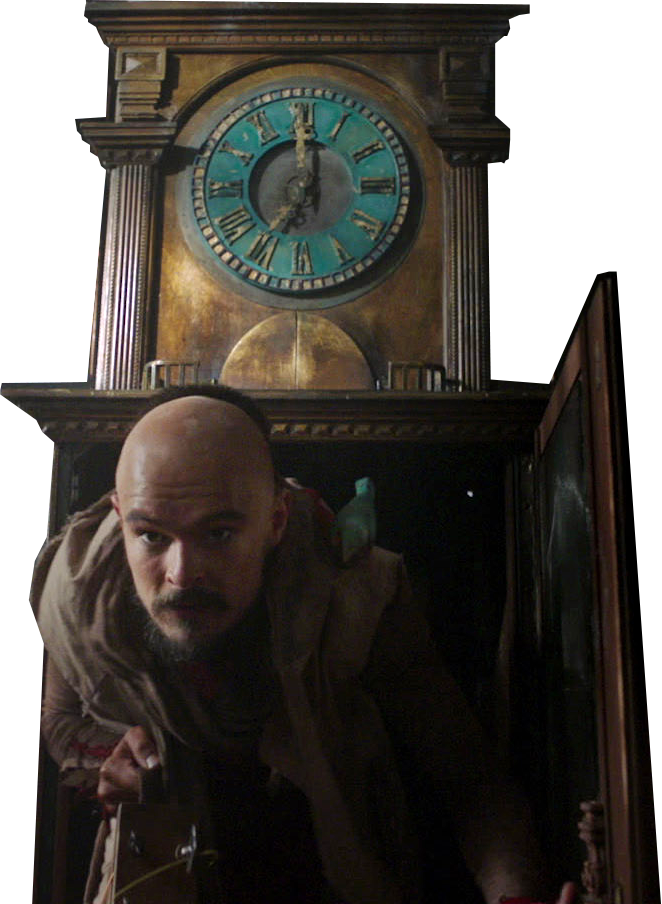 A może czas to coś 
co można przeskoczyć?
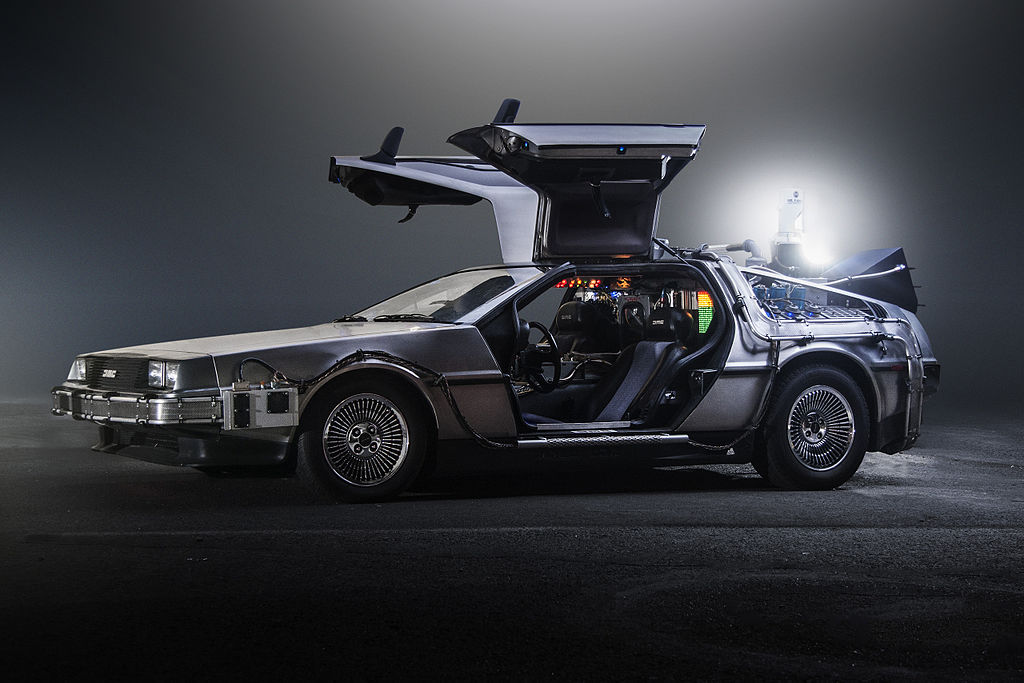 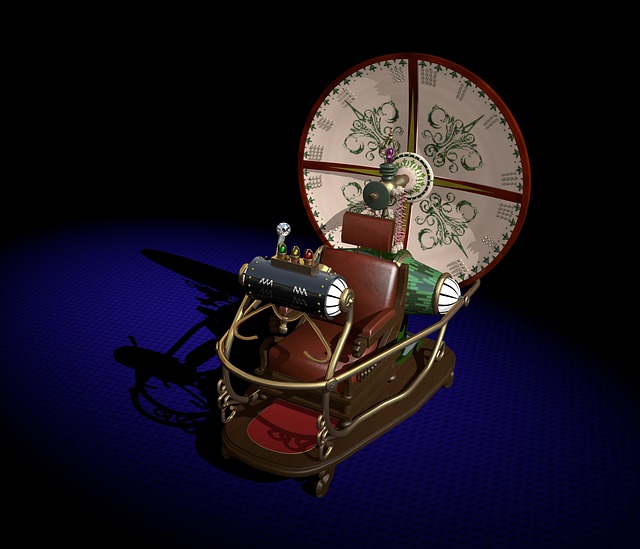 Fot nr 1: Wehikuł czasu, Wikipedia, Oto Godfrey and Justin Morton,  
Creative Commons Attribution-Share Alike 4.0 International license
Fot nr 2: Wehikuł czasu, Pixabay
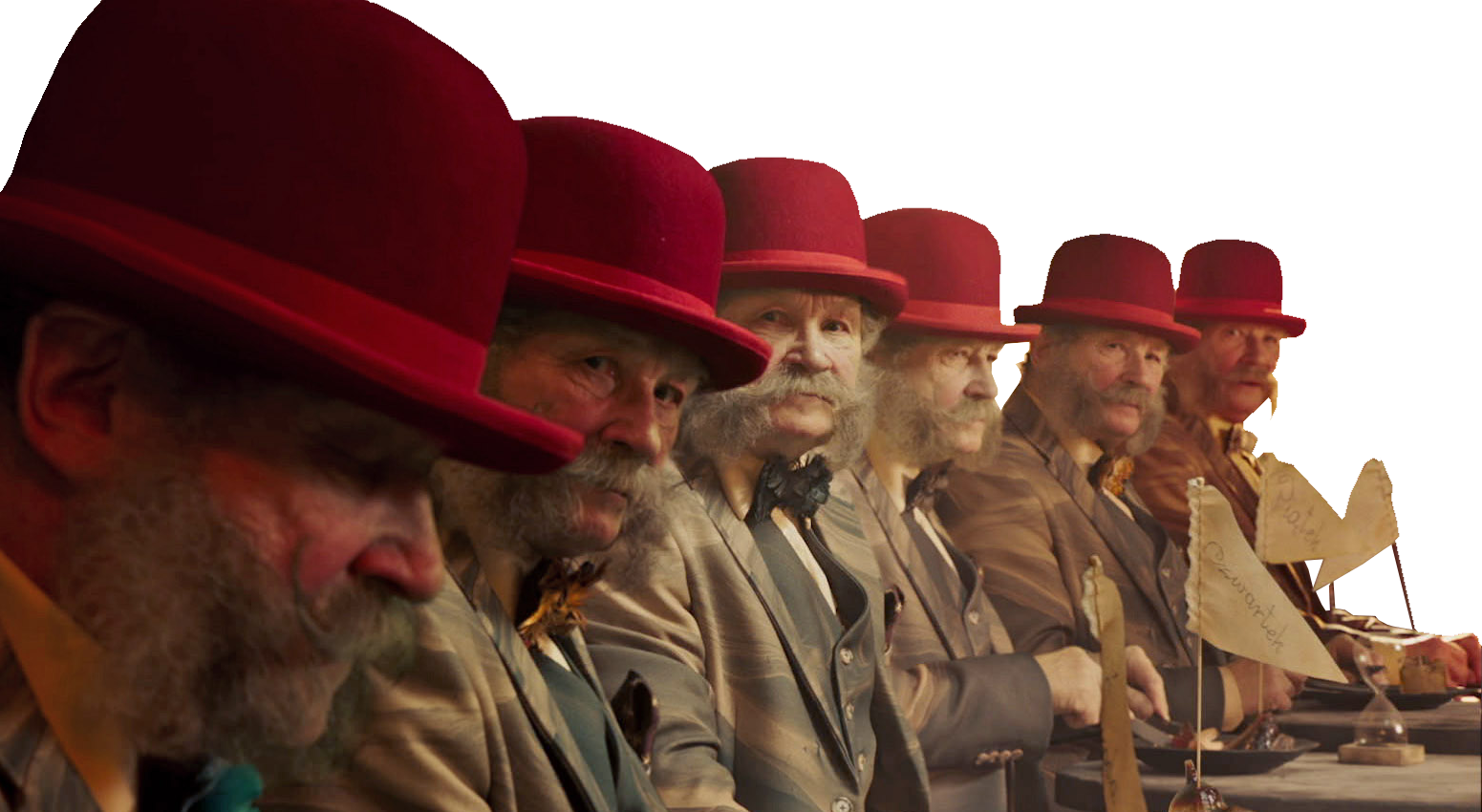 Albo też czas to coś 
co można pożreć?
A jeśli czas to jakaś osoba 
albo jakieś zwierzę?
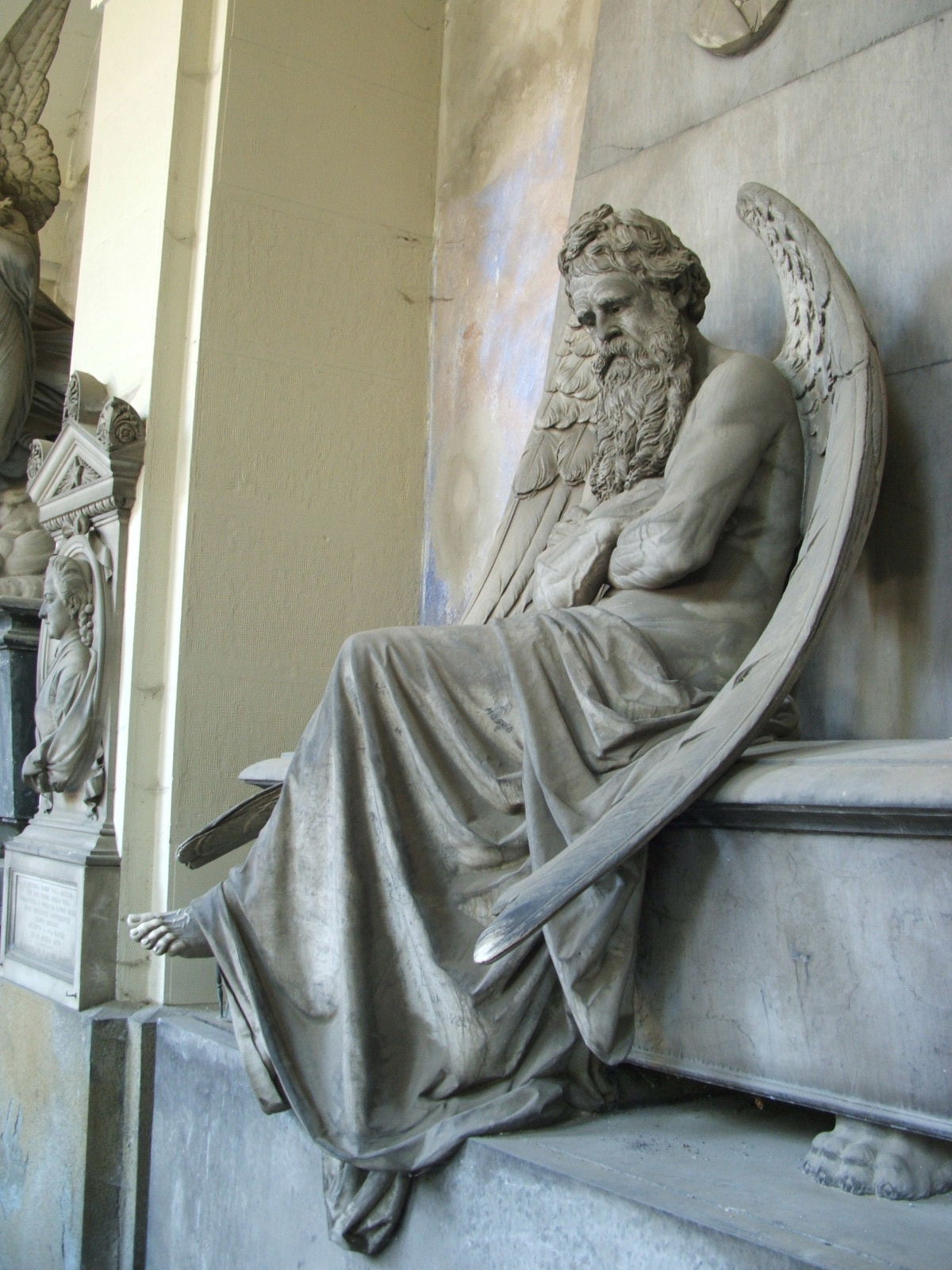 Fot nr 1: Wykres upuszczania krwi, Tybet. Źródło: Wellcome Collection. CC BY
Fot nr 2: Theodorosa Pelecanosa 1478, Wikipedia Public Domain
Fot nr 3: Chronos, Bóg czasu autor: Santo Saccomanno, 1876, Twice25 e Rinina25 
[CC BY-SA 3.0 (http://creativecommons.org/licenses/by-sa/3.0/)]
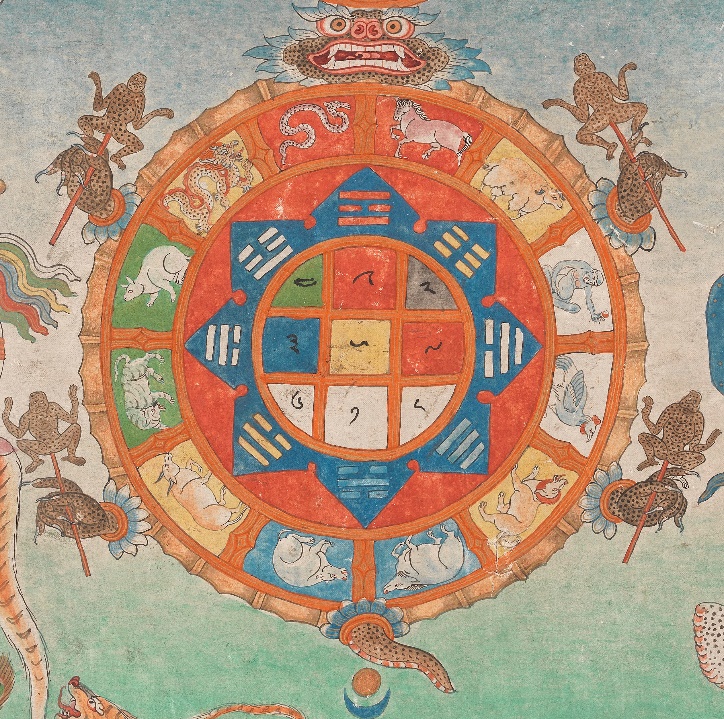 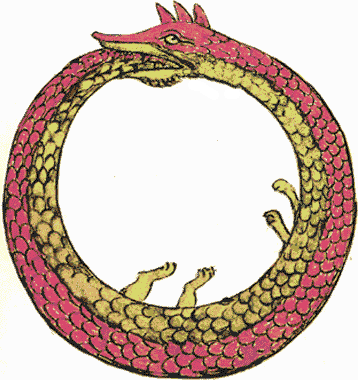 Chronos
Żółw z wykresem dobrych i złych dni 
do upuszczania krwi
Uroboros
Czas 
może być 
wszystkim 
co tylko 
sobie 
wyobrazisz
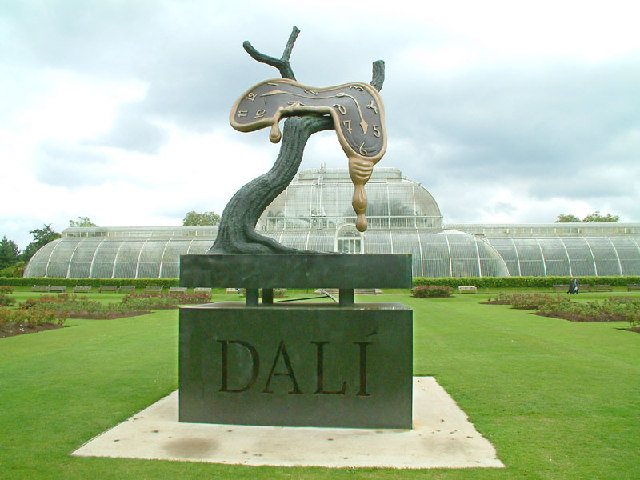 Trwałość pamięci – 
S. Dali (1931)
(Rzeźba przed palmiarnią w Kew Gardens, 
inspirowana obrazem, Wikipedia, 
Stephen Dawson / Palm House at Kew Gardens / CC BY-SA 2.0)
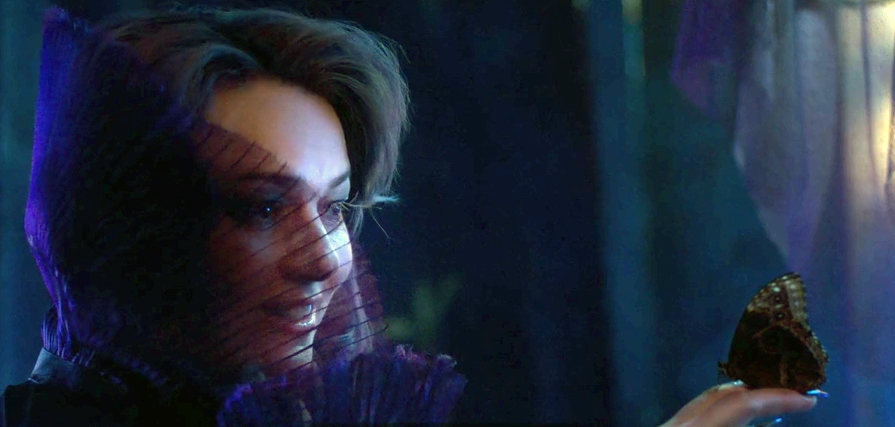 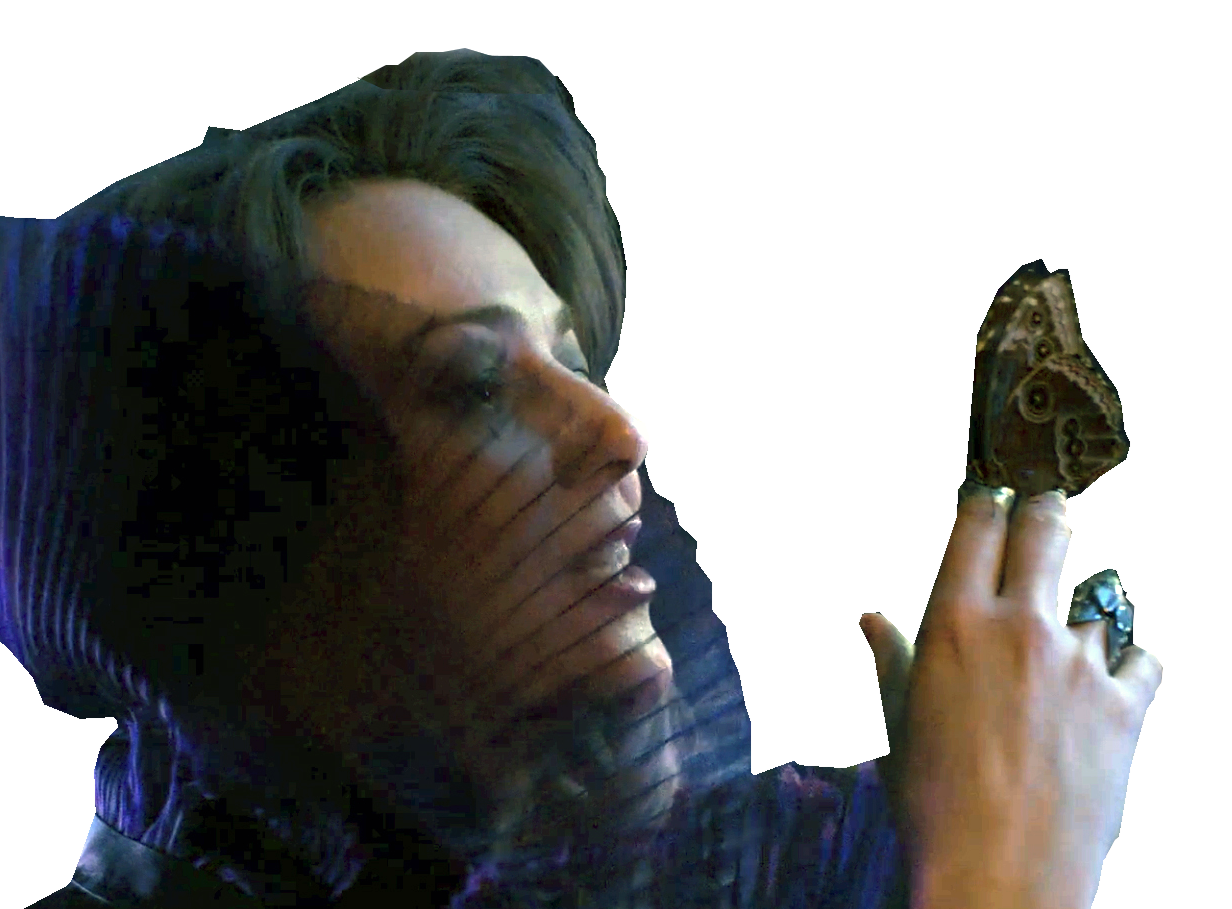 Wyobraźnia pomoże ci zobaczyć 
rzeczy zupełnie 
inaczej
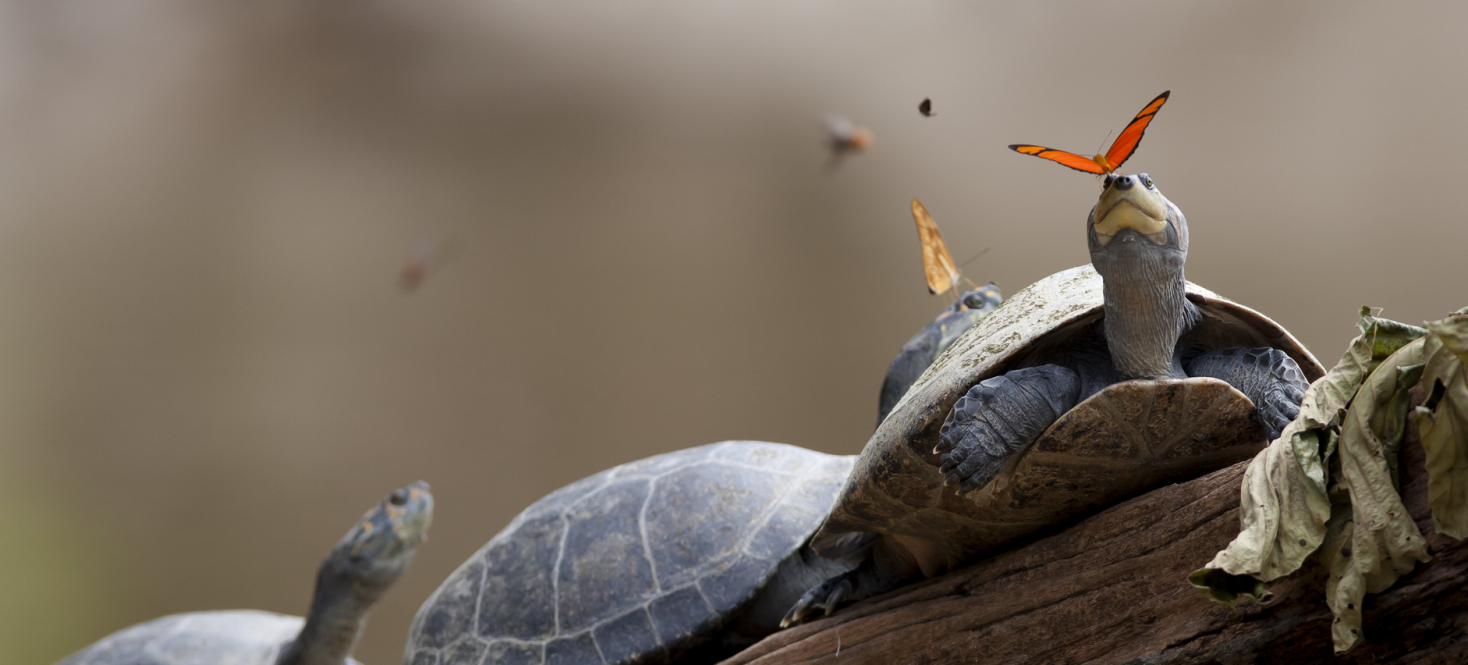 Co 
widzisz?
Fot: Wikipedia,
Domena Publiczna
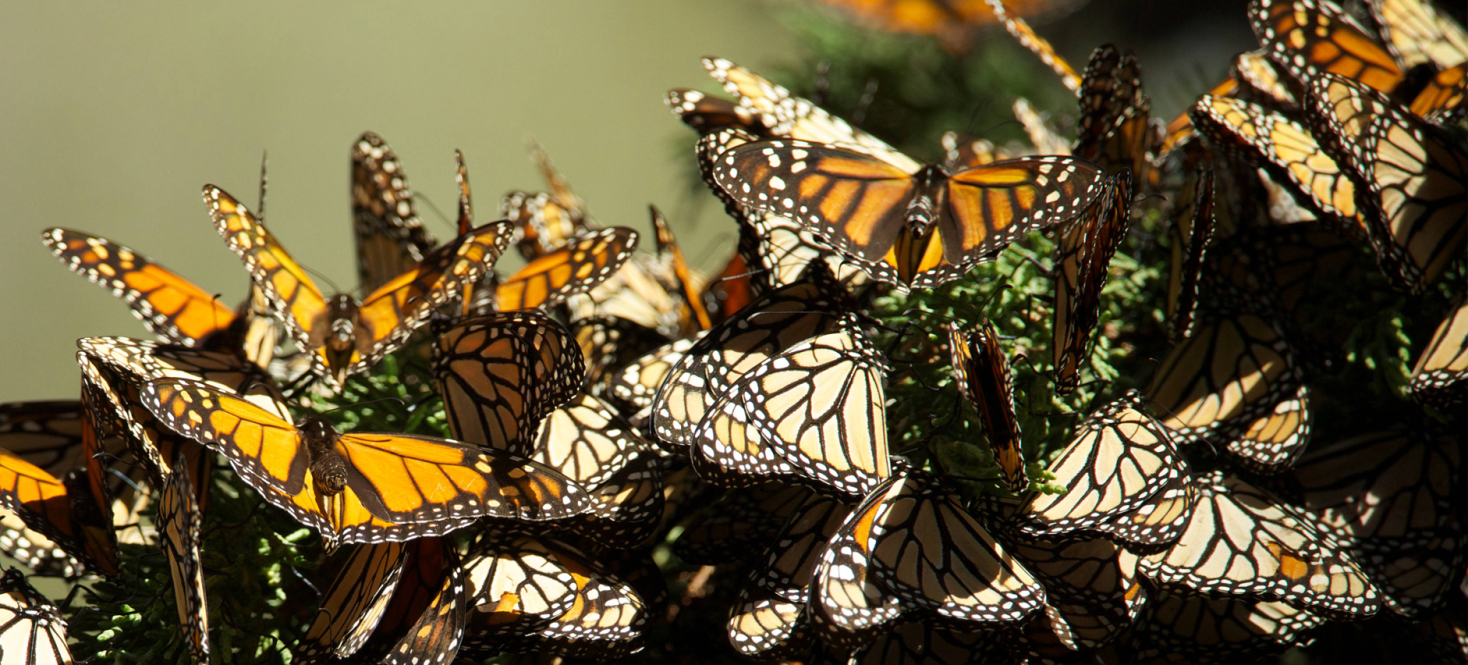 I jak 
o tym 
opowiesz 
innym?
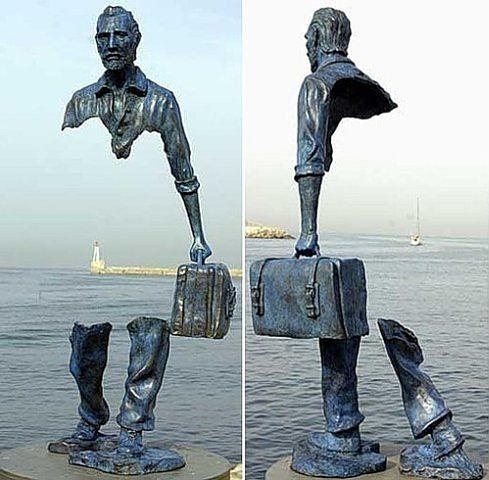 Co czujesz? 
I jak to 
opowiesz 
innym?
Rzeźba „Podróżnicy” Brunona Catalana w Marsylii 
Fot Clint McClain, Attribution 2.0 Generic (CC BY 2.0)
[Speaker Notes: Znalazłam Brunona Catalano w wolnym dostępie. https://www.flickr.com/photos/92603207@N03/8466441866
To jest rzeźba, która znajduje się w przestrzeni publicznej, więc ponoć można jej robić zdjęcia i upowszechniać. 
Wiersz usuwamy]
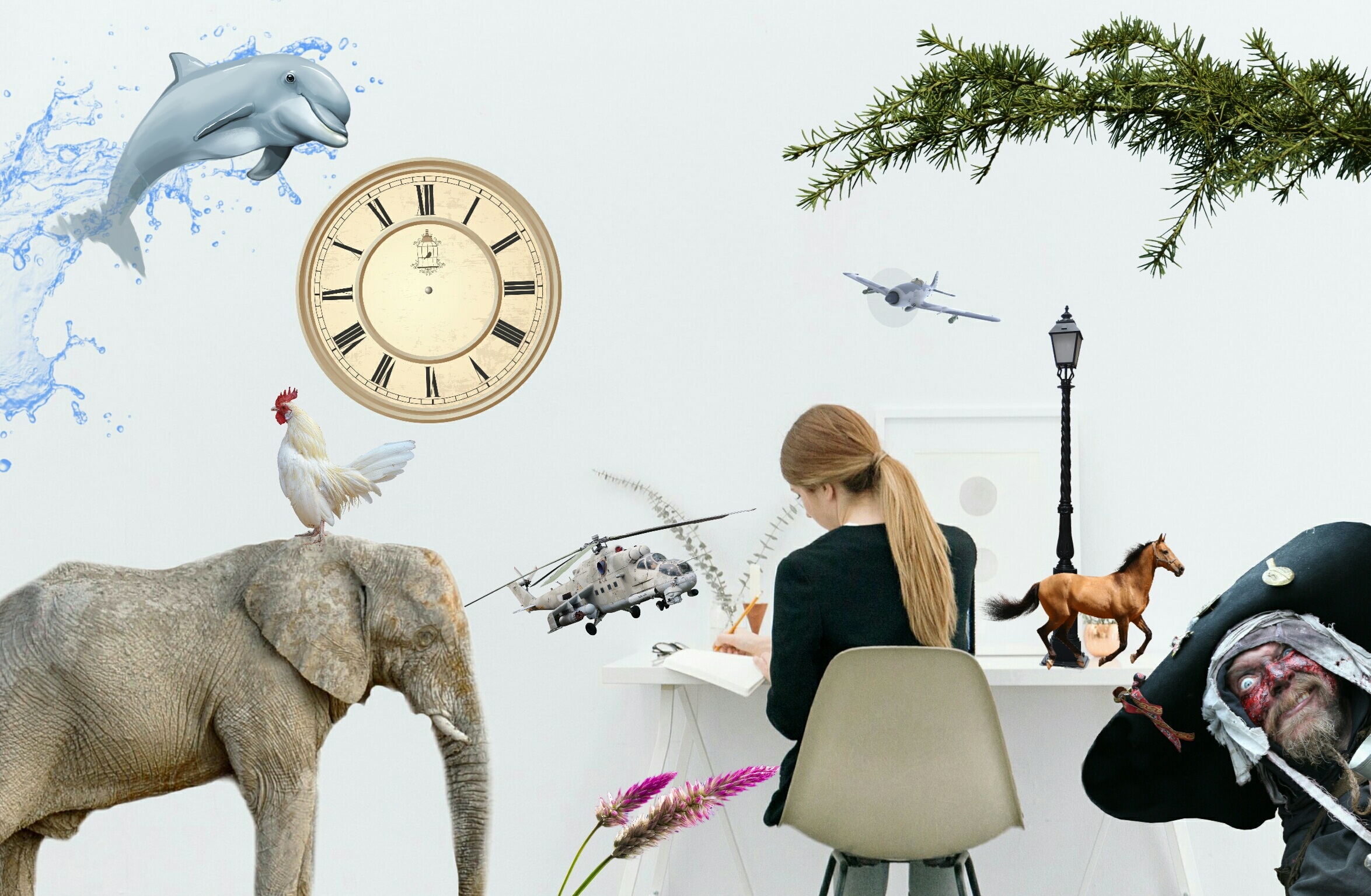 Wyobraźnia 
nie zna granic!
Mohamed_Hassan  
Pixabay License
[Speaker Notes: To zdecydowanie zamieńmy. 
Miałeś taką ładną grafikę do tego.]
A czy filmowi 
bohaterowie 
mogą nam 
w czymś pomóc?
[Speaker Notes: Musimy dać jakiś fotos z „Dnia czekolady”]
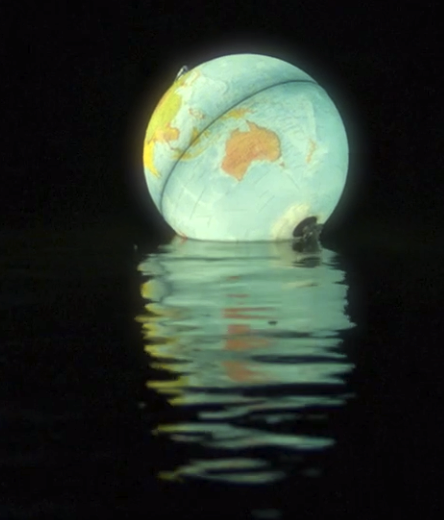 Co kryje w sobie 
Dzień czekolady?
Dziękujemy za uwagę